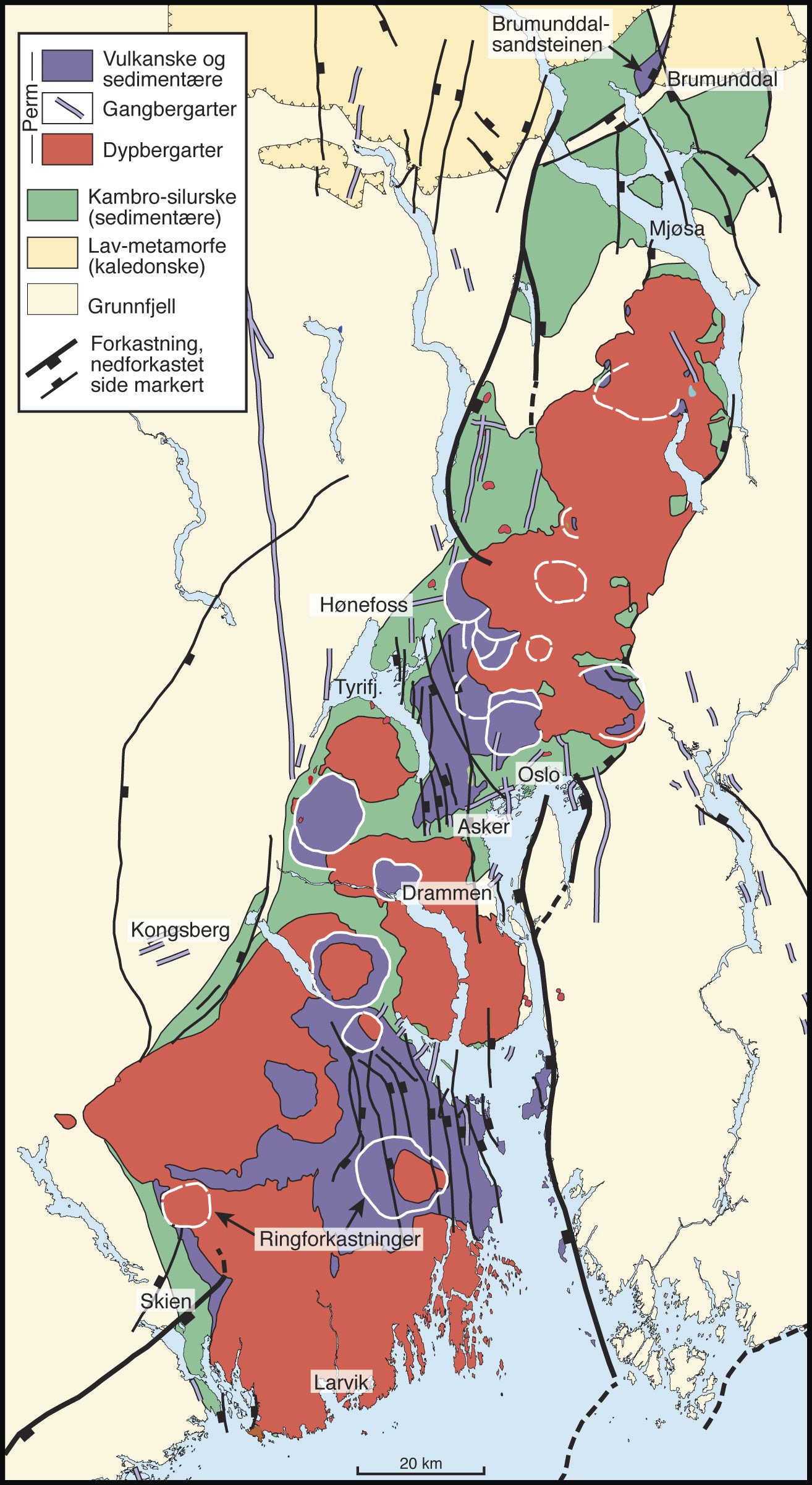 OSLOFELTET
Oslofeltet er en graben – et innsunket geologisk område.
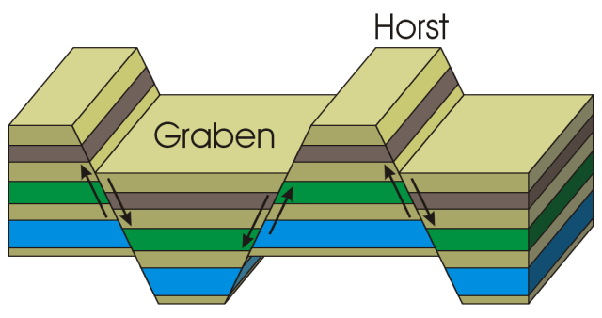 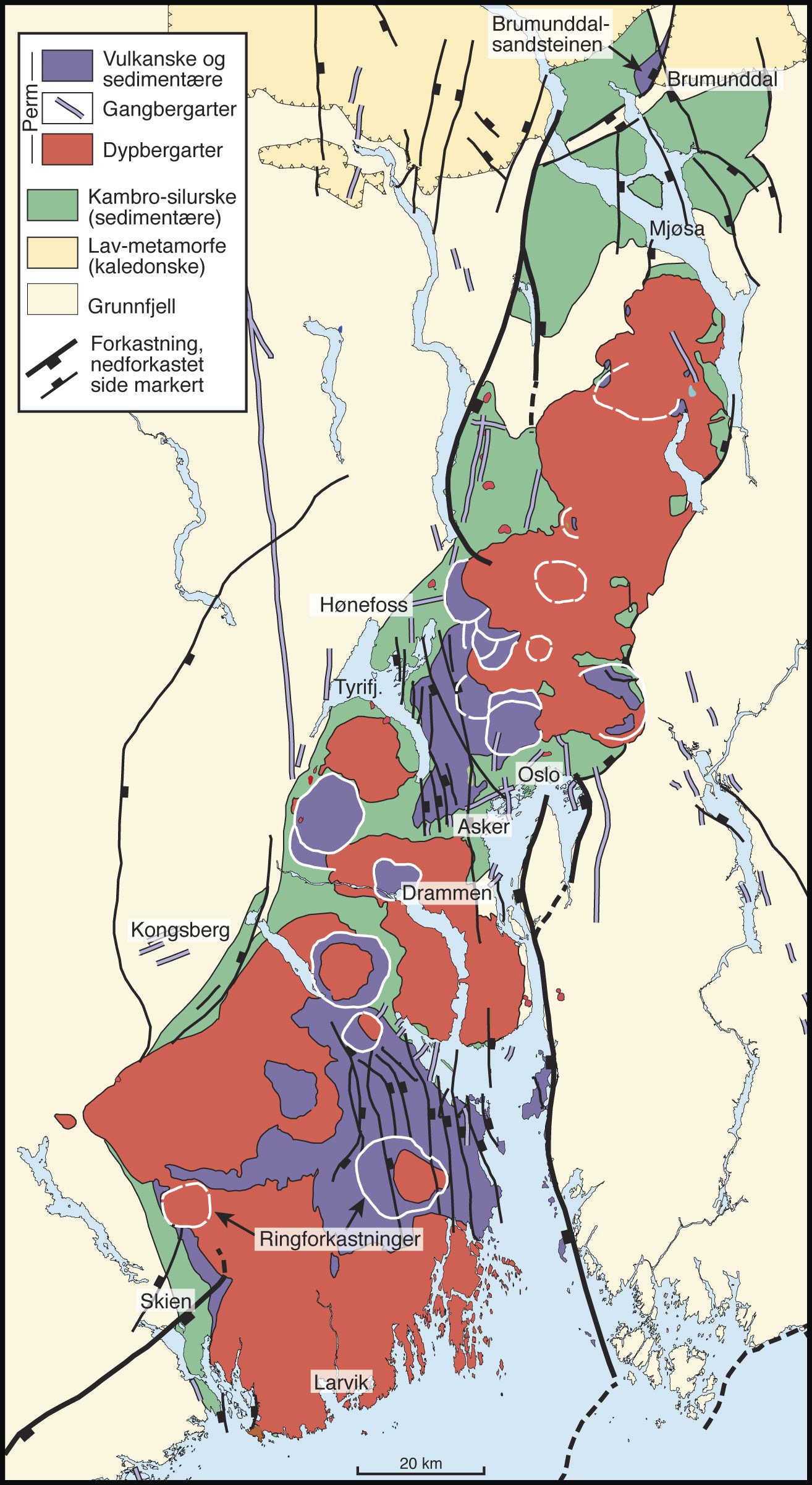 OSLOFELTET
Dannet fra en «avbrutt» riftdannelse som i dag er relativt stabil.

Fra Brumunddal i nord til Langesund i sør

Består av en rekke ulike bergarter opptil 1,7mrd år gamle.

Økonomisk verdi: Sølvgruvene i Kongsberg, Konnerudgruvene (sølv, bly, kobber), larvikitt, marmor…
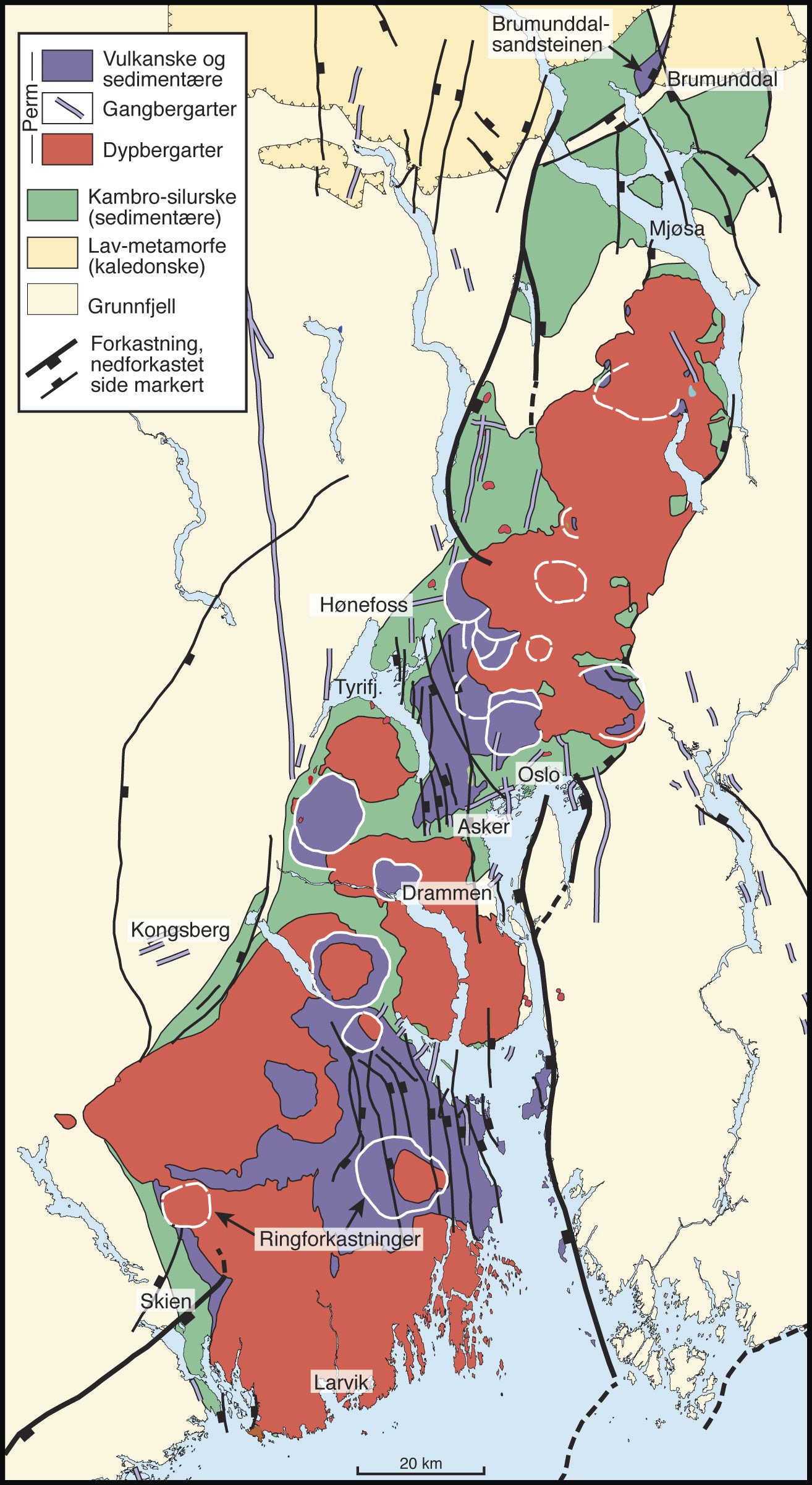 OSLOFELTET – KORT HISTORIE
Prekambrium (570mill.+): Grunnfjellet dannes: Mye gneis i Oslofeltet (og Norge).
Kambrium, Ordovicium og Silur (Ca. 500-400 mill.): 
Først Kambrosiluriske bergarter: Oslofeltet under vann  diagenese av løsmasse til sedimentære bergarter og mye fossiler. Eks: alunskifer, kalkstein, sandstein… 
Så kaledonske bergarter: Kaledonske fjellkjeden dannes (kollisjon Baltika og Laurentia)  metamorfe bergarter dannes. I tillegg mye vulkansk aktivitet. Eks: Larvikitt, marmor…
Karbon og perm (350 – 250mill.): Riften (graben) dannes ved oppsprekking av jordskorpen. Magmatiske bergarter. Eks: Basalt, gabbro og rombeporfyr…
Gneis(metamorf)
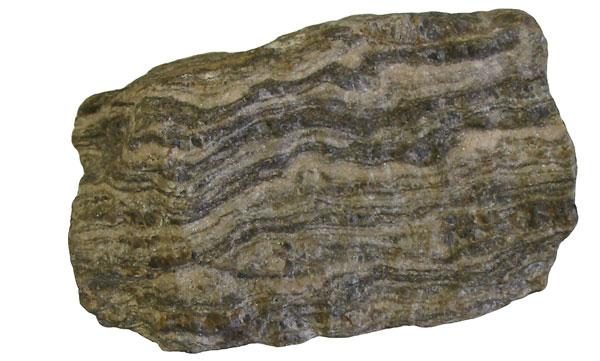 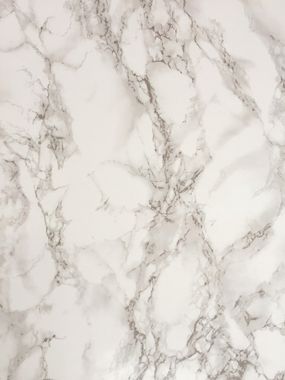 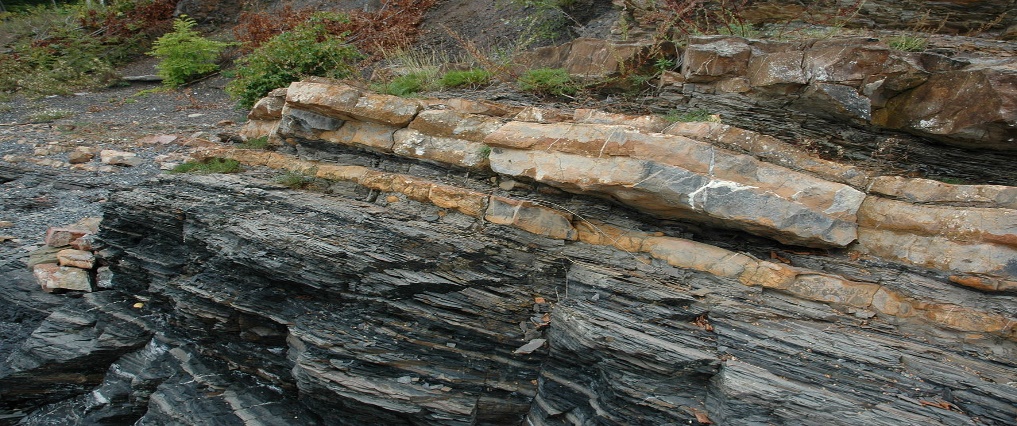 Kalkstein
Alunskifer
(sedimentære)
Larvikitt(magmatisk)
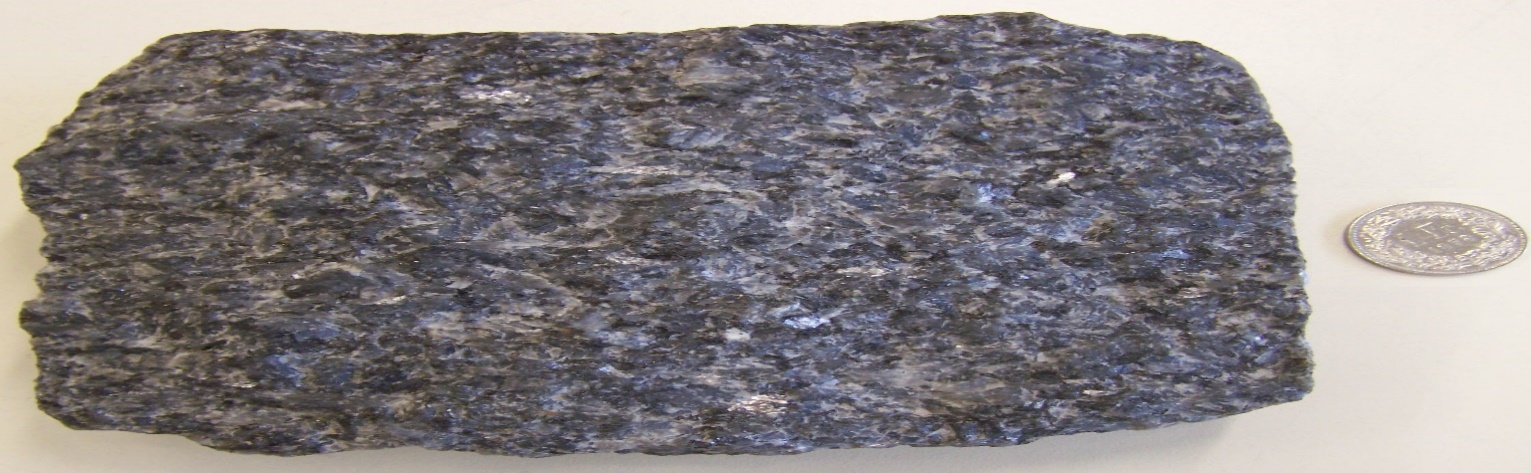 Marmor(metamorf)
Basalt
(magmatisk)
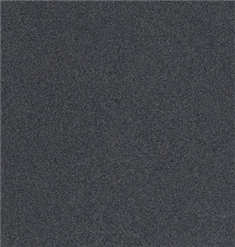 Rombeporfyr
(magmatisk)
Gabbro(magmatisk)
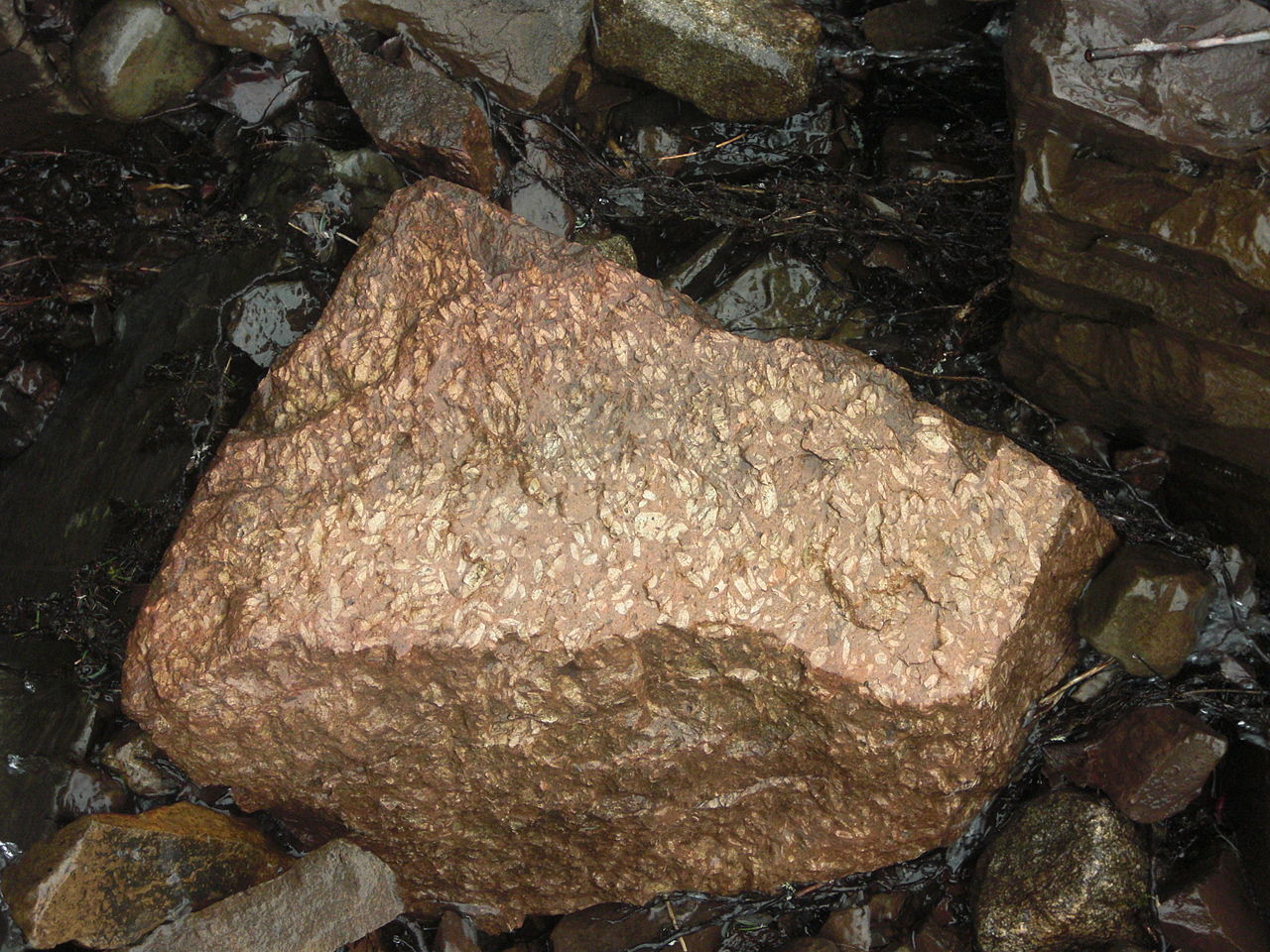 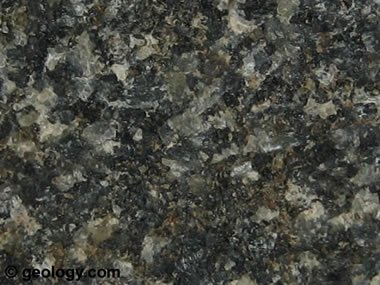 LARVIKITT
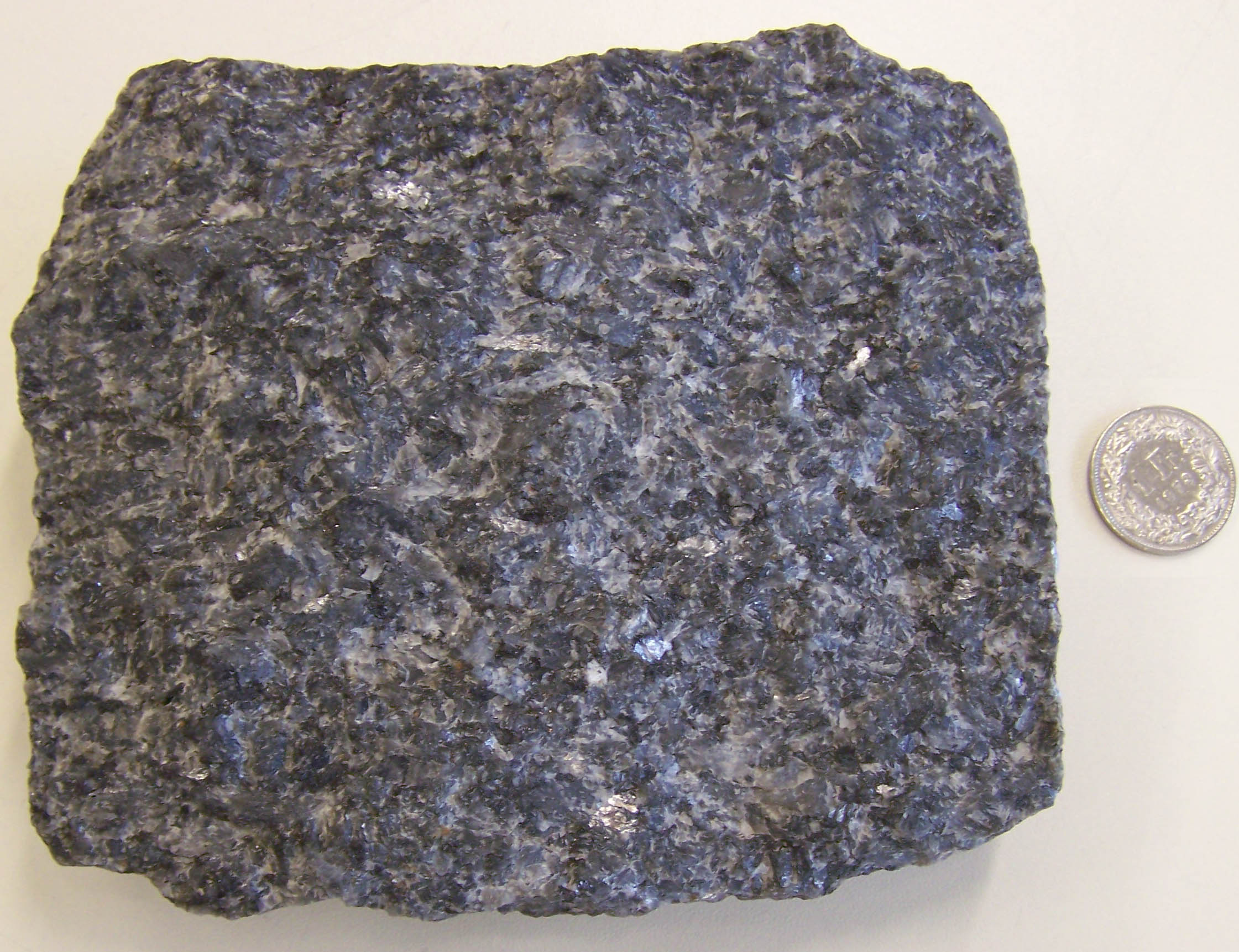 Magmatisk dypbergart
Norges nasjonalbergart
Dannet i Oslofeltet
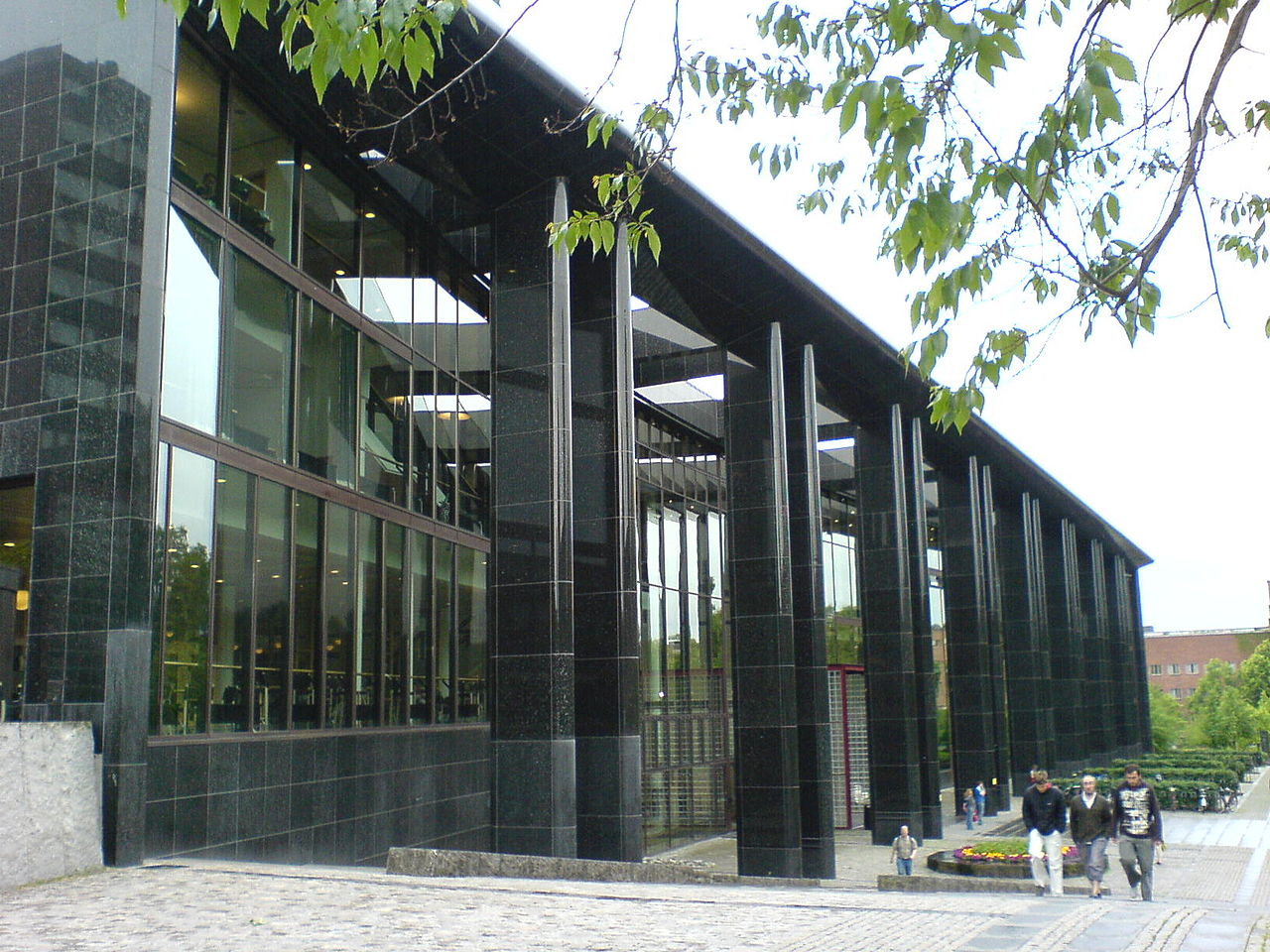 ROMBEPORFYR
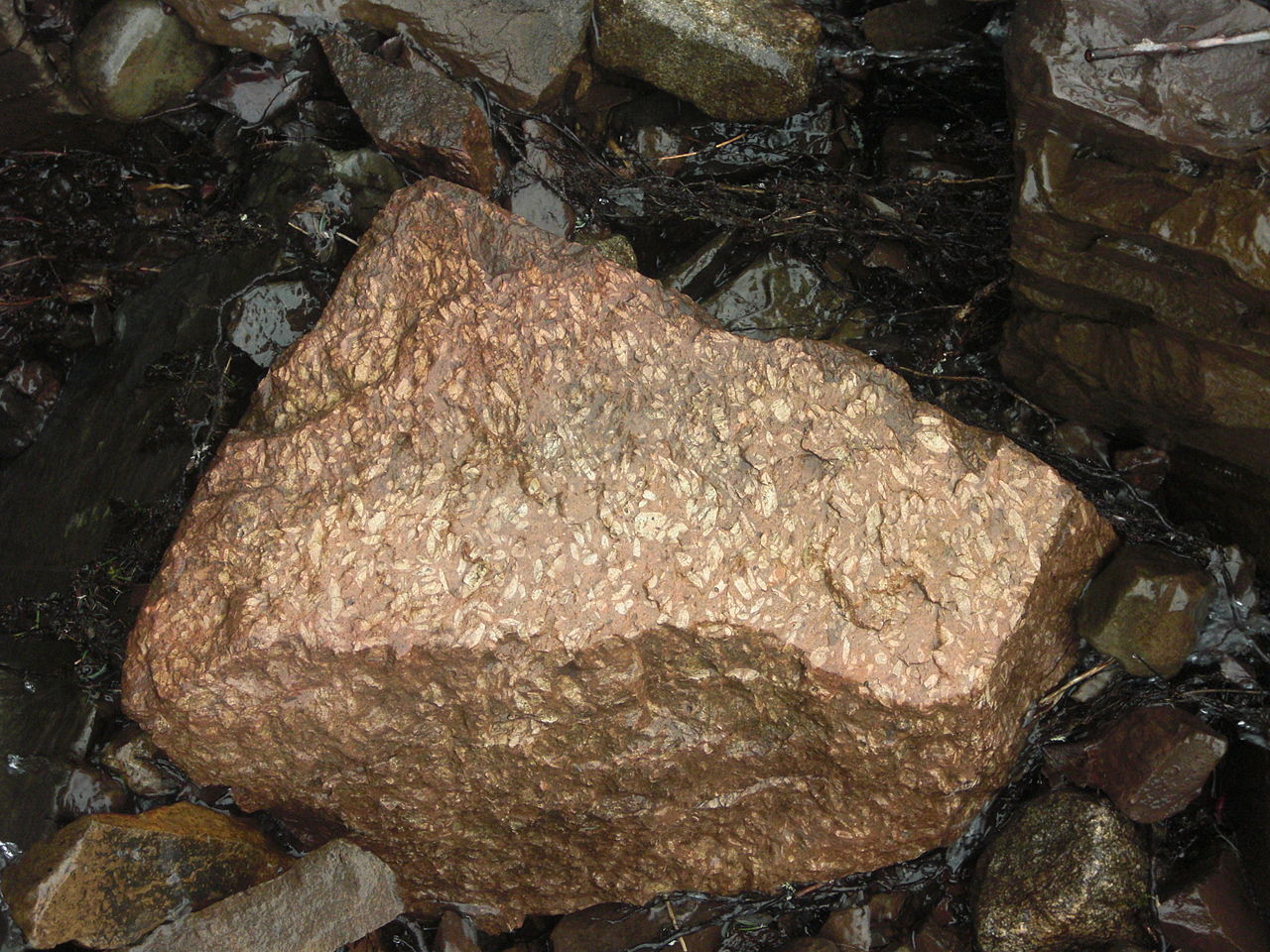 Magmatisk gangbergart
Rombeporfyritt har karakteristiske feltspatkrystaller omgitt av mørkere, finkornet grunnmasse
Finnes kun i Oslofeltet, deler av Afrika og Antarktis!
PEGMATITTGANGER
Pegmatittganger er ganger/hulrom hvor krystallene har fått vokse seg særlig store (over 2,5cm)  pegmatitter.

Blant annet i Langesund
(ikke Oslofeltet)
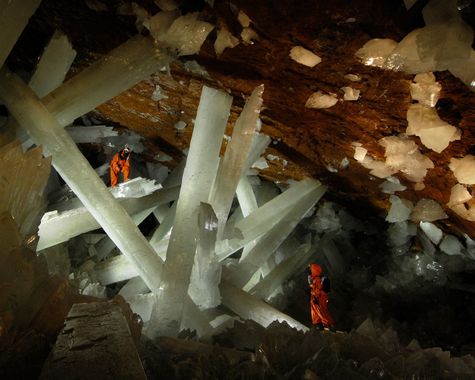 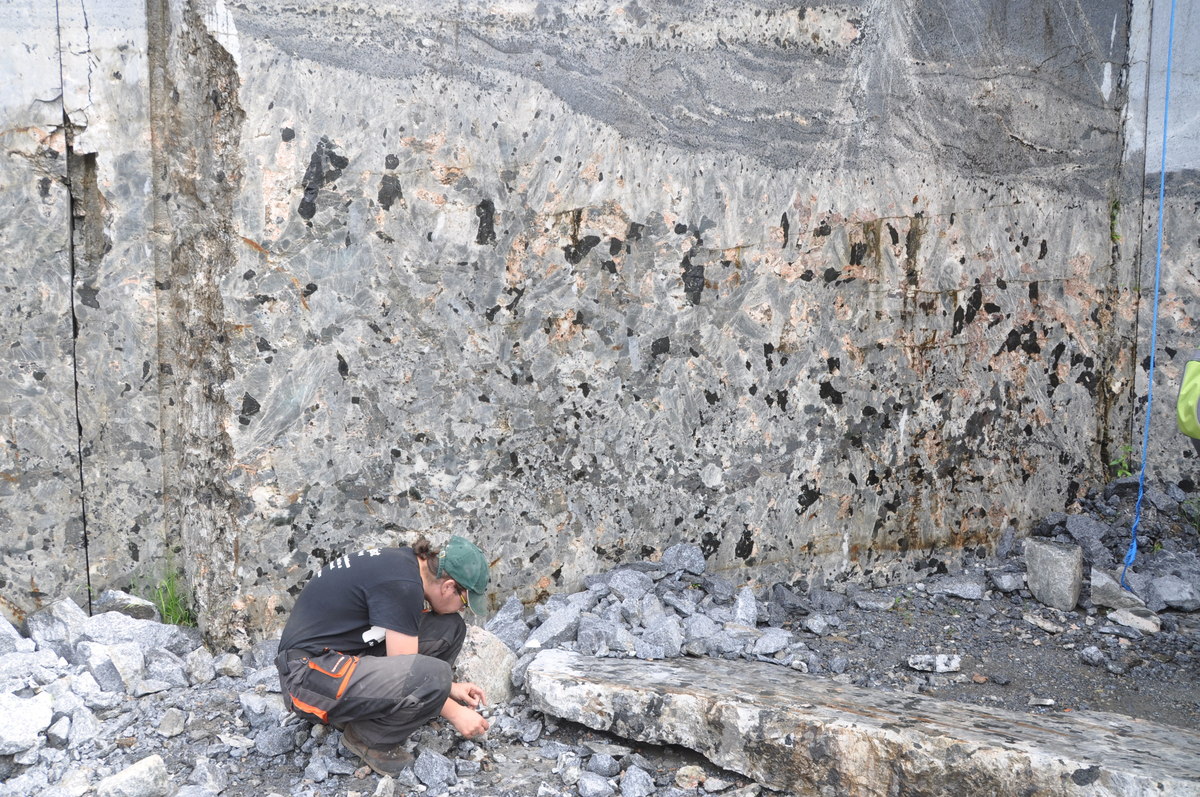 OSLOFELTET
FastlandsNorge hadde vulkaner!
Skjoldvulkaner som vi i dag ser rester av som kalderaer (innsynkninger som rester fra magmakammere).
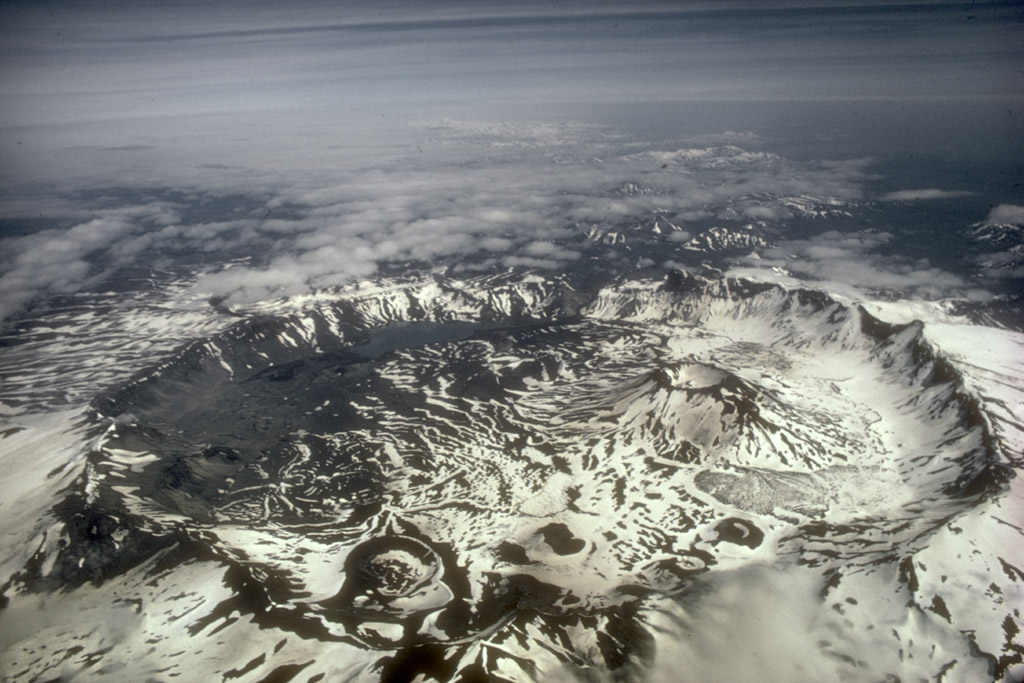 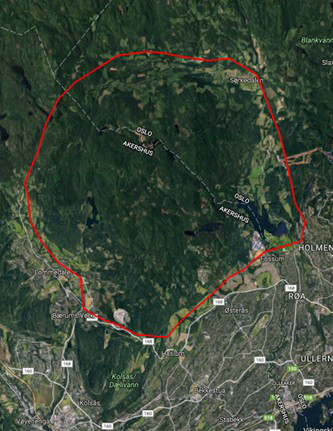 Bærumskalderaen
Kaldera
JORDSKJELV  PGA OSLOFELTET?
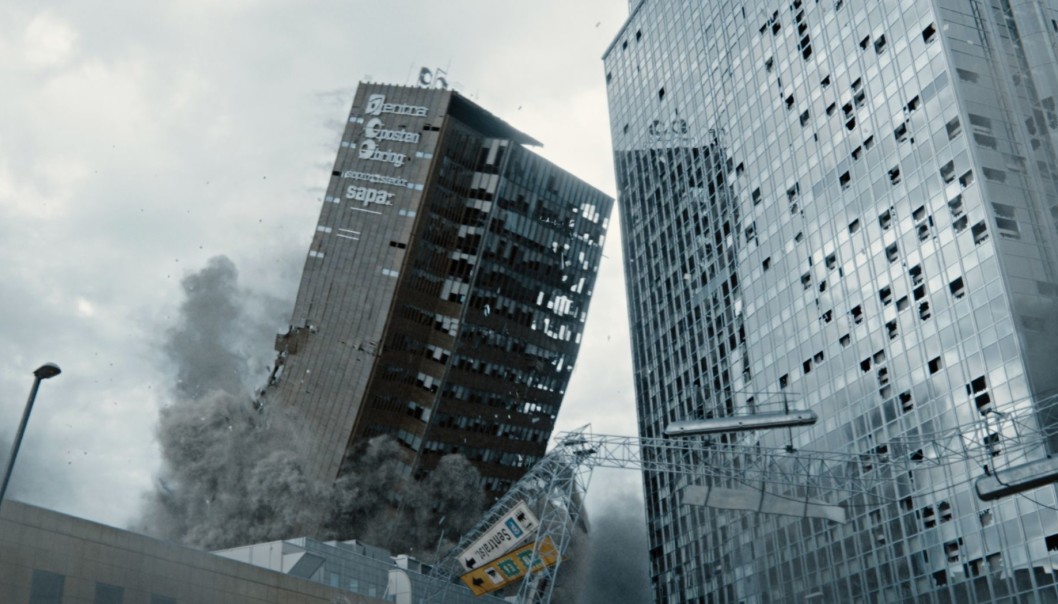 Norge har flest jordskjelv i Europa, delvispga Oslofeltet.

intra-plate jordskjelv

1904 – 5,4
2017 - «Skjelvet» 8

Realistisk?